Inclusion Quality Mark
Preventing EBSA
Hopefields School

Emily Greenhalgh - Headteacher
admin@hopefields.org.uk
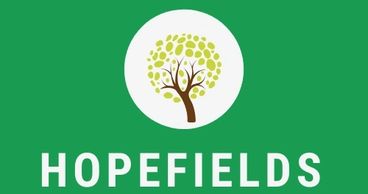 Who we are
Hopefields School is an Independent School, set up in March 2020 as a non-profit, community interest company. We are the only Nurtured Heart Approach school in the UK.

Originally an Alternative Provision, most of our students now have an EHCP and we are a specialist, trauma-informed school for young people with complex SEMH needs. This year, we have developed our outreach service through The Montana Project.

All our learners have had a disjointed/difficult school experience prior to joining Hopefields.
The Nurtured Heart Approach
The NHA is fundamental to every single interaction and connection between staff/students/staff.

Transformation, not improvement, is the key to success.

A positive, relationship-based approach where we all grow in greatness is used for every interaction.

The Three Stands. We like ‘strands’ better.

4 people across the organisation trained to Certified Trainer Level, providing family support.

Adults are in authority, yet not authoritarian. We keep you safe.
Implementation
Home/school communication.

Significant induction programme tailored and bespoke – utilising a part time timetable where necessary.

Team Teach – de-escalation strategies. Knowing the self is the real actionable process. 

Whole School PLD

Ensure your website information is easily accessible for parents

A space to regulate – we use ‘Reset’ and it is a good place. But the ‘main game’ is in the classroom.
Impact
Current attendance for the last academic year: 70.38% 
Last school year attendance for all combined (prior): 14.71%

Student voice comments are included on our website – as banners so easily seen. Student voice collection is paramount. We hear you. We notice you. Experiential and creative recognition.

Exam results. 

Parents report ‘transformed’ children at home.

Our IQM report wasn’t too shabby either!
Obstacles
Money – more staff = job easier.

The new statutory guidelines – not clear… Also doesn’t help parental engagement for those who are genuinely trying to get their child to school.

Long waiting times. We should be needs led, not diagnosis led. Not always possible.

95% of the time on 5% of the population.
SEN and the LA - funding
Speak to your SENCo – or a decision maker. Are you getting the right funding? How far do you want to ‘push’ this? 

Garry Freeman is a person to talk to regarding this.

You need parents and carers on side to challenge the LA and remind them of their statutory duties.
Questions
Thank you
Contact us to learn more
Email: admin@iqmaward.com
Phone: +44 287127 7857
www.iqmaward.com